教えて
訪問入浴サービス
サービス提供者さんが利用者さんのご自宅に浴槽を持参し、　入浴のサービスを提供する『訪問入浴サービス』.　実際にどのように行われるのか、デモンストレーションをしてもらいながら、　サービスを受ける制度のお話もしていただきます.　  是非、みなさんのご参加をお待ちしております。
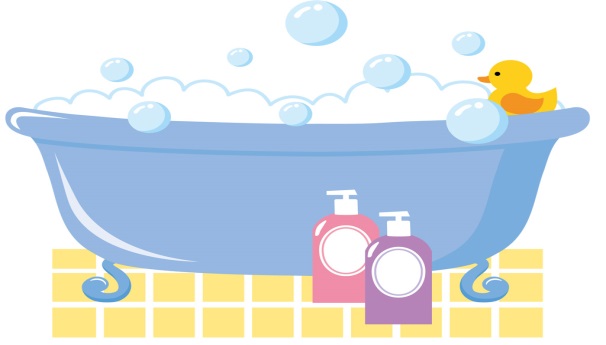 ✿✿✿ ✿✿ ✿ ✿ ✿ ✿ ✿ ✿ ✿✿ ✿✿✿ ✿ ✿ ✿ ✿✿✿ ✿✿✿ ✿✿✿✿✿✿ ✿✿✿ ✿✿✿ ✿✿✿ ✿✿ ✿ ✿✿✿ ✿✿✿ ✿✿✿✿✿✿ ✿✿✿ ✿✿✿ ✿✿✿ ✿✿✿ ✿✿✿ ✿✿✿ ✿ ✿ ✿ ✿ ✿
開催日時　　　平成28年10月4日【火曜日】　11：00～13：００　　　　　　　　　　　　　　　　　　　　　　  　　 　　 場　　　所　　　市民活動プラザ星園　403号室(札幌市中央区南8条西2丁目5-74)　　　　　　　　　　　　 　    　　 　　 　　  参  加 費    　無　  料   　　　　　　　　　　　　　　　　　　　　　　　　　　　　　　　　　　　　　　　　　　　　　　　    　　 　　　 　  定　　  員    　約10名                                                                                            　　　   　 　　　 　   協　　  力　　　アースサポート株式会社　　　　　　　　　　　　　　　　　 　　　　　　　　　　　　　　　　　　　　　　 　 　　　　　　   お申込み　　 　　医療法人 稲生会 生涯医療クリニックさっぽろ　011-685-2799                                                                     　　　　　                                  　　 　　　　　　　　　　 締め切り　：　平成28年9月27日　　　　　　   ア ク セ ス　    　　市営地下鉄 中島公園駅 下車 1番出口徒歩5分　　　　　　   駐    車    場　  　専用駐車場はありません。最寄りの有料駐車場をご利用ください。
✿✿✿ ✿✿✿ ✿✿ ✿✿ ✿✿ ✿ ✿✿ ✿✿ ✿ ✿✿✿✿✿✿ ✿✿
✿✿✿ ✿✿✿ ✿✿ ✿✿ ✿✿ ✿ ✿✿ ✿✿ ✿ ✿✿✿✿✿✿ ✿✿
✿✿✿ ✿✿✿ ✿✿✿ ✿✿✿ ✿✿ ✿ ✿ ✿ ✿ ✿ ✿ ✿✿ ✿✿ ✿ ✿✿✿✿✿✿ ✿ ✿ ✿✿ ✿✿✿ ✿✿✿ ✿✿ ✿✿✿ ✿✿✿ ✿✿✿✿✿✿ ✿✿✿ ✿✿✿ ✿✿✿ ✿✿✿ ✿✿✿ ✿✿✿ ✿ ✿ ✿ ✿ ✿